Spacer po dawnych Siedlcach
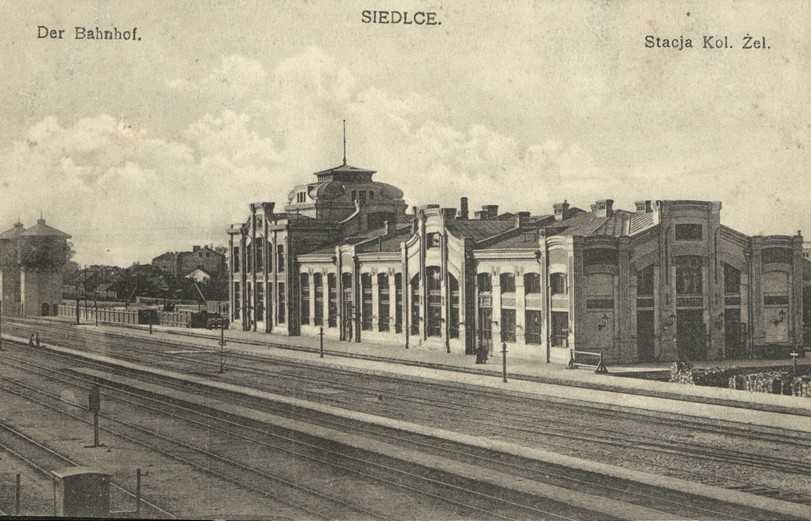 Jeśli już dotarłeś do Siedlec…
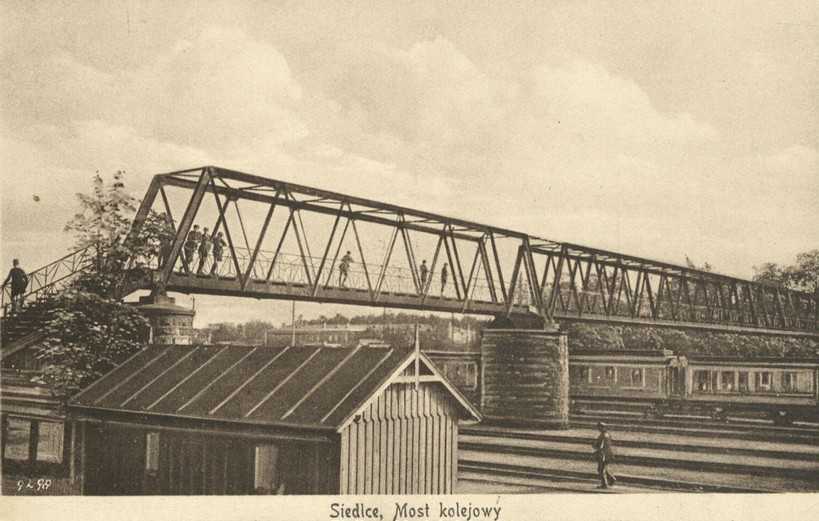 Popatrz na miasto z góry…
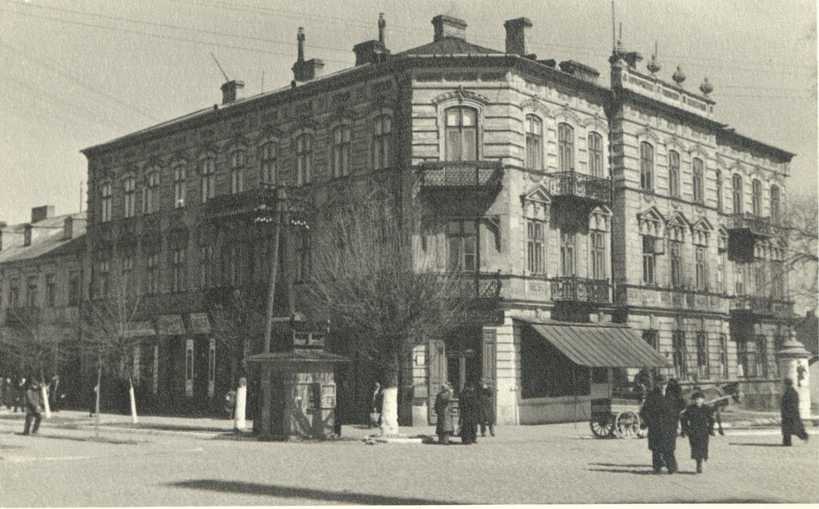 Wstąp do Cukierni Fałdowskiego.
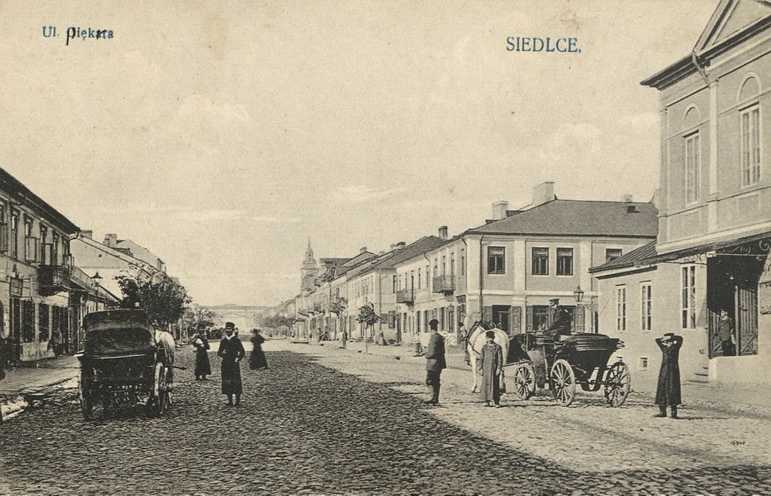 Obecnie, to ulica Kazimierza Pułaskiego.
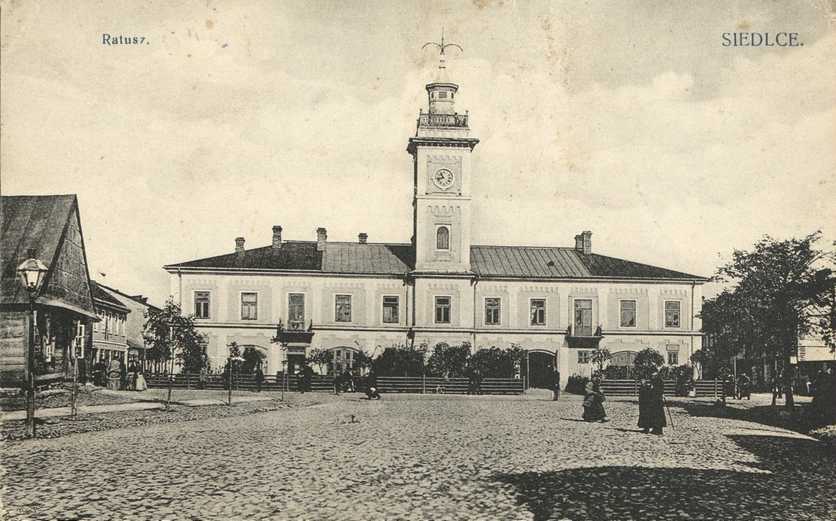 Kiedyś były dwa ratusze (ul.Morska)
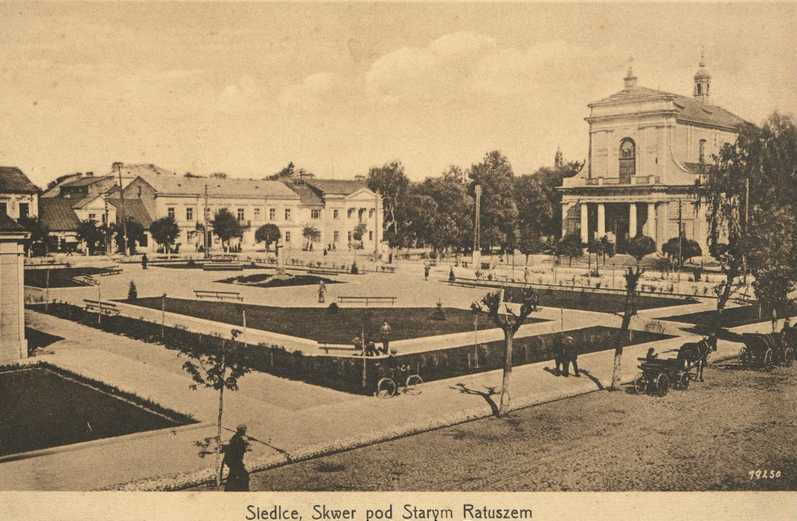 Odpocznij na skwerze.
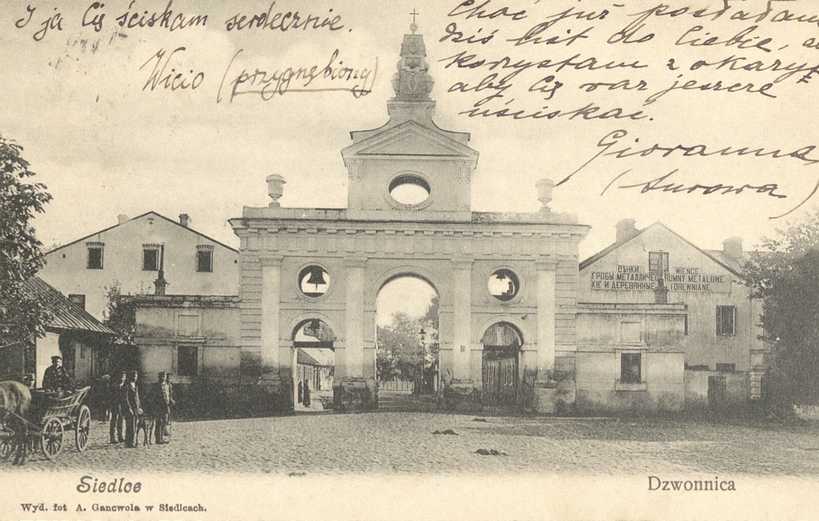 Podziwiaj dzwonnicę i…
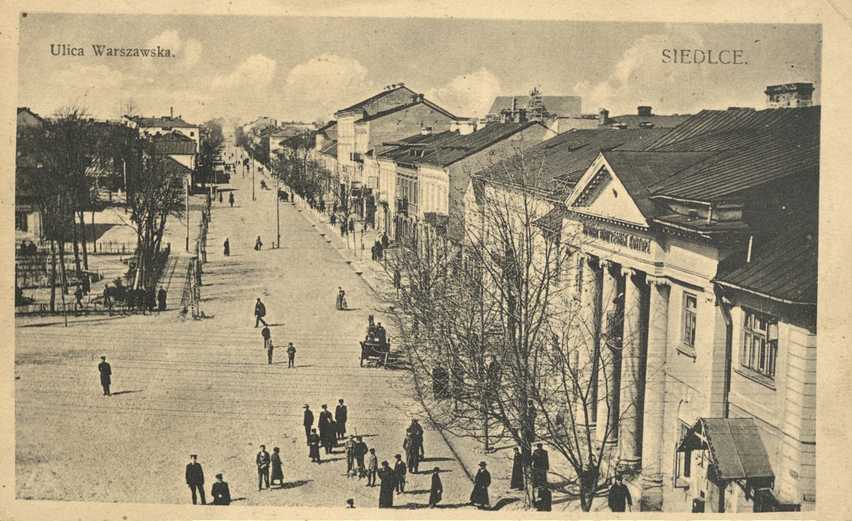 widok z dzwonnicy.
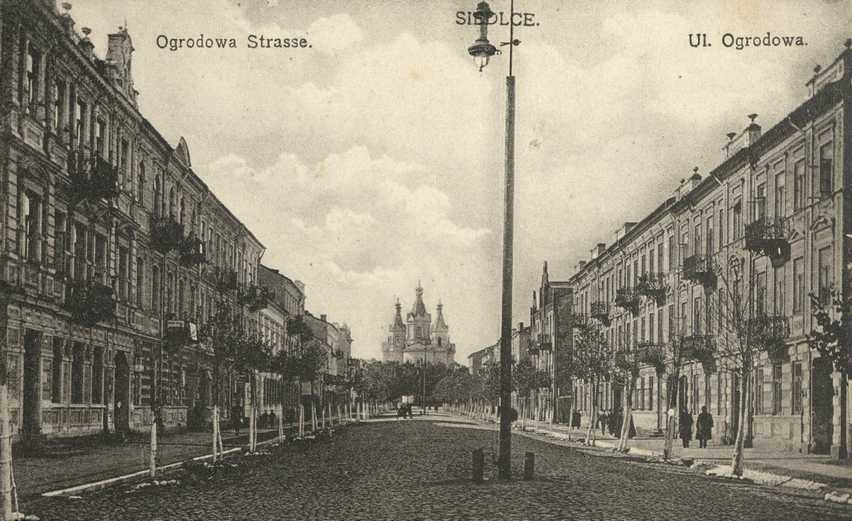 Dzisiejsza Henryka Sienkiewicza
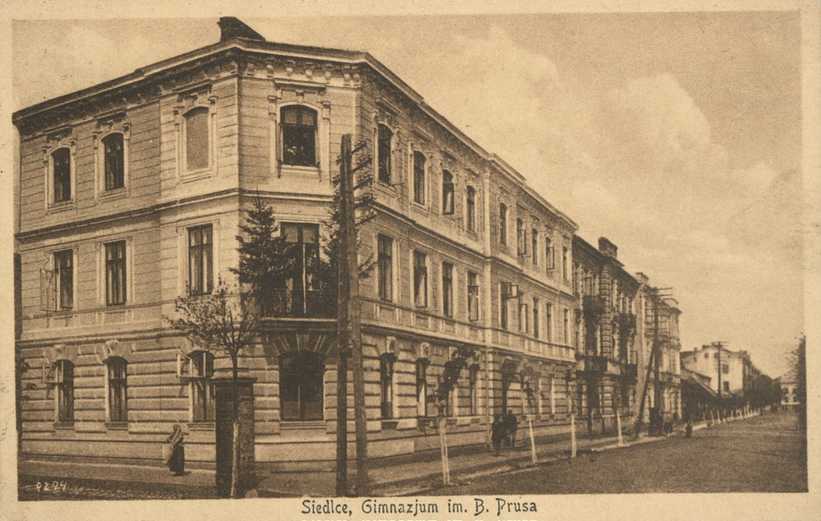 Specjalnie dla absolwentów Prusa.
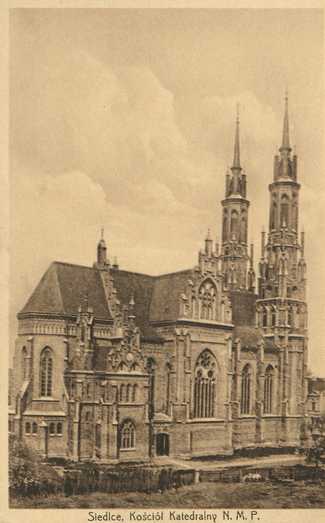 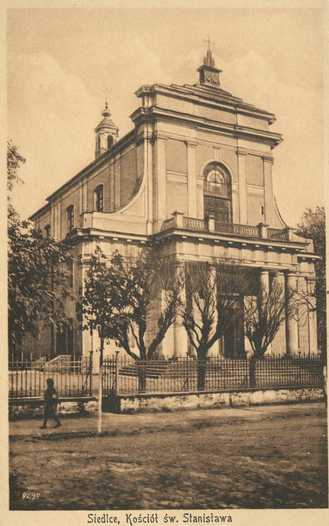 Tutaj niewiele się zmieniło.
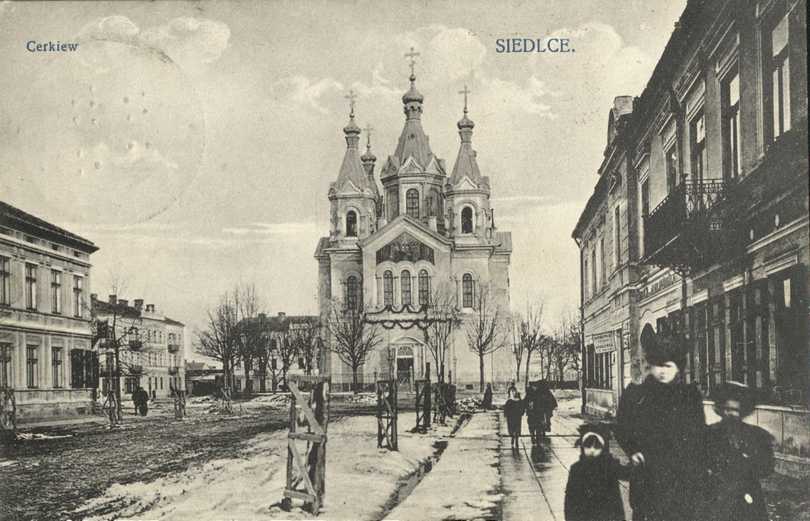 Nie szukaj tu kościoła garnizonowego!
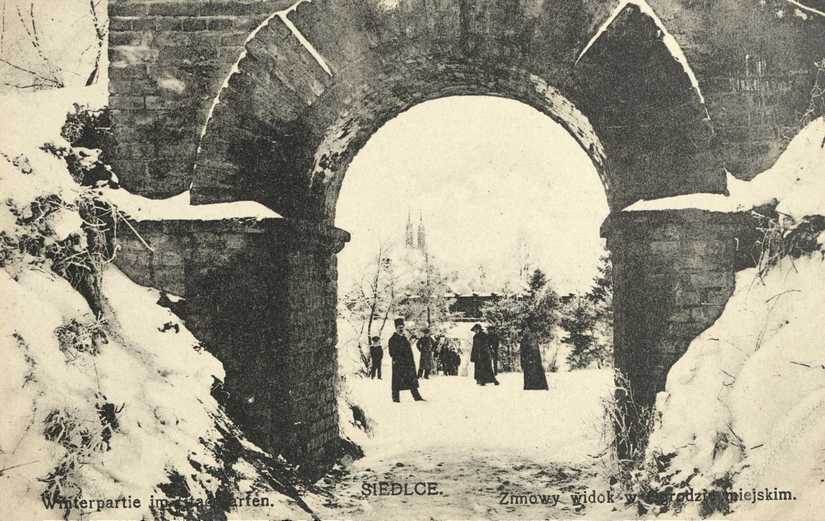 Jeśli przypadkiem dziś jest upalnie...
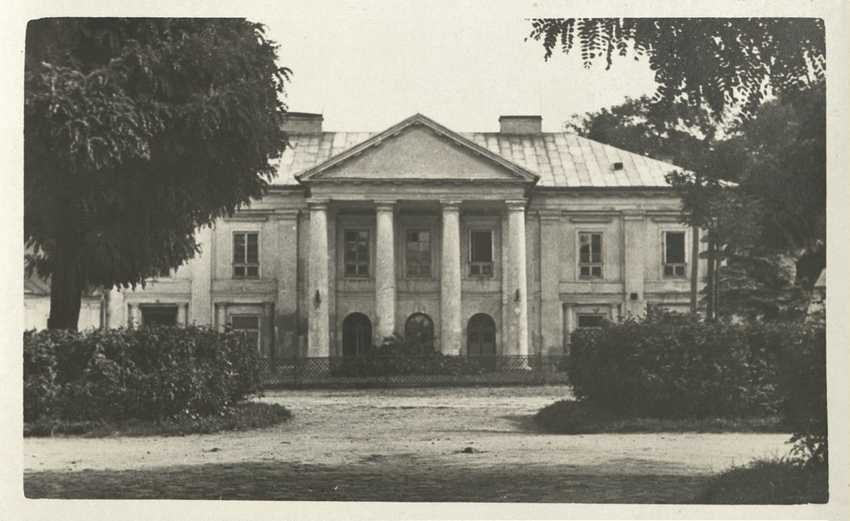 I na koniec lokalny akcent.
Wykorzystane materiały:

1. Pocztówki Adolfa Gancwola [domena publiczna][ slajdy: 1,3-5, 7, 9,12,13]
2. Pocztówki B. Sadowskiego z fot. Adolfa Gancwola [domena publiczna] 	[slajdy: 2, 6, 8, 10, 11,14]
Pocztówki pochodzą z kolekcji Anny i Marcina Mielczarków.

Autor prezentacji: Anna Mielczarek